Figure 5. Q263 allele defines the ancestral LYP variant. Alignment of catalytic domains of LYP from Homo sapiens ...
Hum Mol Genet, Volume 18, Issue 3, 1 February 2009, Pages 569–579, https://doi.org/10.1093/hmg/ddn363
The content of this slide may be subject to copyright: please see the slide notes for details.
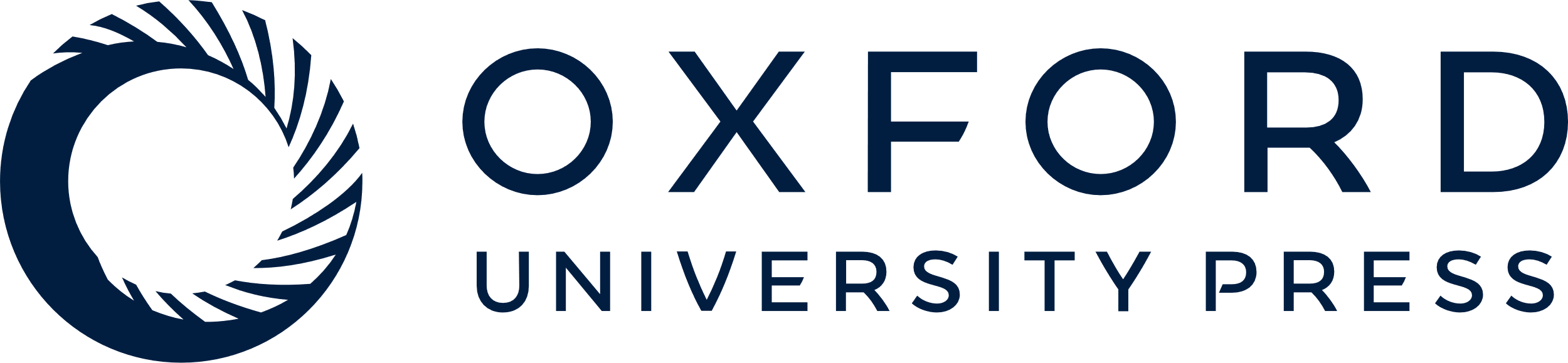 [Speaker Notes: Figure 5.  Q263 allele defines the ancestral LYP variant. Alignment of catalytic domains of LYP from Homo sapiens (gi:48928054), Pan troglotides (gi:114558717), Macaca mulatta (gi:109014421), Mus musculus (gi:6679555), Rattus Norvegicus (gi:157824150), Bos taurus (gi:119889627) and Gallus gallus (gi:118102481). The residue in position 263 is highlighted in gray. 


Unless provided in the caption above, the following copyright applies to the content of this slide: © The Author 2008. Published by Oxford University Press. All rights reserved. For Permissions, please email: journals.permissions@oxfordjournals.org]